ALIMENTACIÓN HOSPITALARIA: EL EMPLATADO UNA ALTERNATIVA DE MEJORA EN EL SERVICIO DE LOS PACIENTES DEL HOSPITAL UNIVERSITARIO SAN JOSÉ DE LA CIUDAD DE POPAYÁN
. ALEX AURELIO SOTELO LENIS

CORPORACIÓN UNIVERSITARIA COMFACAUCA – UNICOMFACAUCA
Facultad Humanidades, Artes, Ciencias Sociales y de la Educación.
Programa Tecnología en Gestión Gastronómica
CONTENIDO
Introducción
La alimentación hospitalaria es la encargada de elaborar y distribuir las dietas para los diferentes  pacientes ingresados en un hospital, la cual es soportada en un amplio conocimiento nutricional, acerca del proceso de cuidado del paciente, convirtiéndose en parte fundamental del tratamiento de la enfermedad.
La alimentación hospitalaria se complementar con la gastronómica, debido a que esta contribuye en el manejo y manipulación de alimentos; también puede dar un valor agregado a la presentación final de diferentes tipos de dietas, mejorando la percepción del plato por parte del paciente.
Las dietas hiposódica (baja en sodio)
Planteamiento del problema
La problemática de basa en la apreciación que se tiene actualmente de las dietas que se manejan en el hospital Universitario San José de la ciudad de Popayán.

La percepción de la calidad en el suministro de la dieta se centra en orden de importancia:

Presentación y el tamaño de porción.

2. Juzga las características sensoriales como el sabor y el olor; paralelamente mide la atención del personal.

3. Vajilla donde vienen servidos los alimentos para su consumo.
Objetivos
Metodología
Para dar cumplimiento a cada uno de los objetivos específicos planteados, se establecieron tres fases:, y la tercera en la aceptación de los productos
Actividades Realizadas
Revisión Bibliográfica del tema a desarrollar.
Presentación propuesta de proyecto práctica empresarial
Generar el diagnóstico del hospital de acuerdo a la normatividad vigente.
Elaboración material de apoyo (Recetas Estándar)
Proponer alternativas de mejora de las diferentes dietas de los pacientes.
Diseñar los diferentes emplatados.
Adaptación de los nuevos diseños
Evaluar el impacto de nuevos platos
Determinar la aceptación de los diferentes platos
Realizar documento final de práctica empresarial
Análisis de Resultados
La recetas estandarizadas, se realizaron 10 recetas para pacientes hiposódicos.
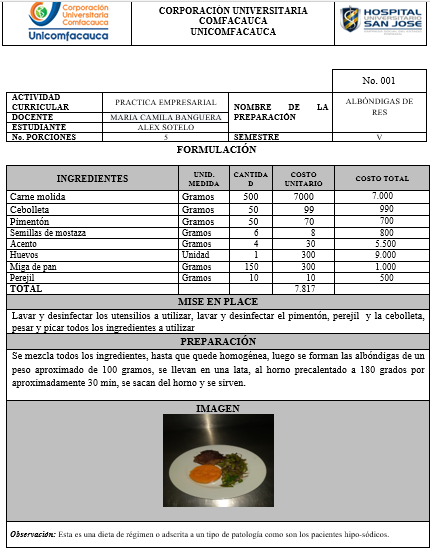 Albóndigas de res
Carne molida
Carne molida con verduras
Sidra salteada al perejil 
Goulash de res
Habichuelas salteadas
Estofado de pollo
Pollo mechado con arvejas y curcuma
Pollo mechado con champiñones y romero
Zucchini salteado
Análisis de Resultados
El emplatado de dicha preparación obedece al a la forma tradicional
Principal característica es el equilibro entre los colores y formas del mismo.
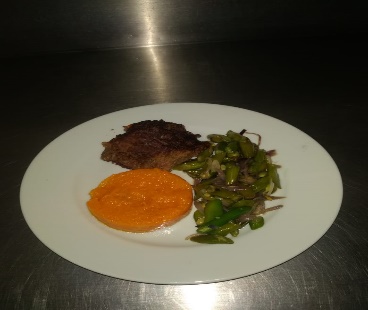 Se utilizo tonos brillantes, naturales y de color “Tierra” fueron los preferidos, pues se relacionan con el apetitosos, lo fresco y lo natural
La forma que obedece a figuras geométricas, dio como resultado un plato atractivo para los comensales.
Albóndigas de Res
En cada una de las preparaciones estandarizadas se resalta la utilización de especias y productos para mejorar el sabor sin alterar la dieta establecida
Análisis de Resultados
Medición de aceptación de los platos propuestos, se realizó una encuesta sencilla para los pacientes del hospital universitario San José de la ciudad de Popayán, debido a que requieren dietas específicas buscando con el trabajo mejorar el nivel de aceptación, encontrándose que la dieta mejor valorada y aceptada por los pacientes
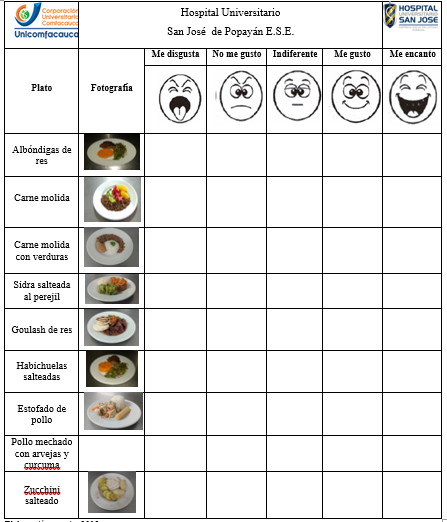 Análisis de Resultados
Análisis DOFA (Debilidades, Oportunidades, Fortalezas y Amenazas).
Conclusiones
El presente trabajo permitió trabajar y fortalecer el área de la cocina del Hospital Universitario San José generando nuevas alternativas de presentación en las dietas de los pacientes hipo-sódicos. 
 Se establecieron los lineamientos técnicos (recetas estándar) que permitió brindar a los pacientes hospitalizados una alimentación saludable desde el punto de vista gastronómico, nutricional e higiénico, con una presentación agradable sin alterar los requerimientos médicos.
Fortalecimiento de los conocimientos en la realización y emplatado de dietas hospitalarias establecidas en el Hospital Universitario San José de Popayán.
Referencias Bibliográficas
Guzman, J. C. (2001). Historia del Hospital Universitario San Jose De Popayan. Facultad de Ciencias de la Salud, Vol. 3 N.1 55-59 p.
Hospital Universitario San Jose, E. S. (15 de marzo de 2019). Hospital Universitario San Jose, Empresa Social del Estado Popayán . Obtenido de Hospital Universitario San Jose, Empresa Social del Estado Popayán : www.hospitalsanjose.gov.co
Mazón, V. C., Hermida, C. C., Fonseca , R. E., Yacelga Salazar, J. C., & Arevalo Badillo, P. (2015). Gastronomia Hospitalaria . En Gastronomia Hospitalaria (pág. 82). Riobamba, Ecuador: ESPOCH.
Padrón, A. (15 de 11 de 2014). El arte de emplatar. Obtenido de El arte de emplatar: https://issuu.com/investgrafico/docs/el_arte_de_emplatar
Resolución 2674, 2674 (Ministerio de Salud y Proteccion Social 15 de Febrero de 2013).
Gracias¡¡¡